Burning mouth syndrome ehk põletava suu sündroom
Gerodontoloogia:
Jana Jakovleva
Tartu 2018
Sisukord:
Mõiste
Etioloogia
Patogenees
Ravivõimalused
Kokkuvõte
Kasutatud kirjandus
Mõiste
Põletava suu sündroom e. burning mouth syndrome (BMS) on krooniline häire, mis valdavalt väljendub post-menopausis naiste seas, vanuritel. 

Glossodynia, glossopyrosis, glossalgia, stomatodynia, stomatoptrosis, oral dysesyhesia
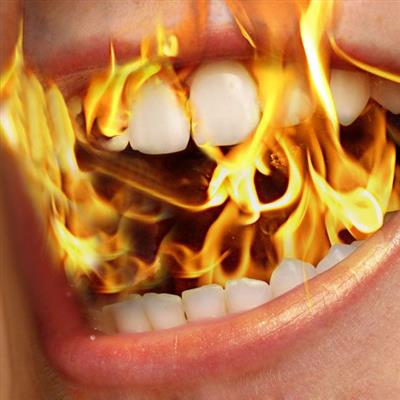 [Speaker Notes: Ei esine lastel ja noorukitel.]
Etioloogia
Põhjus -  teadmata.
Patsientide profiil on üsna spetsiifline:
           60.a, 
           anamneesis kroonilised valud, 
           emotsionaalsed häired,
           kandidoos,
           geograafiline keel,
           hüposalivatsioon,
           refluks,
           diabeet
           Fe ja B-grupi vitamiinide puudus (nt suu epiteeli atroofia)
[Speaker Notes: Antud sündrom pole ohtlik inimesele, kuid võib halvendada elukvaliteeti.]
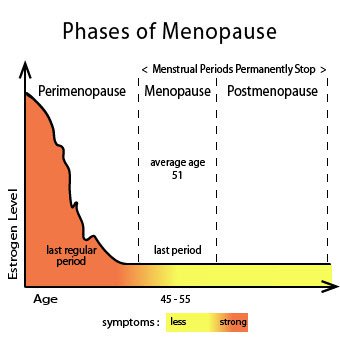 Patogenees
Hormonaalsed muutused: nt naistel menopausi ajal ja peale seda.

Füsioloogilised faktorid: stress (kortisooli tase) , depressioon, ärevus.


Allergilised reaktsioonid: nt. stom.materjalid, proteesid, hambapasta jne

Diabeet võib tekitada mukoosa sensoorsetes närvides perifeerset neuropaatiat ning kserostoomiat koos seeninfektsiooniga.
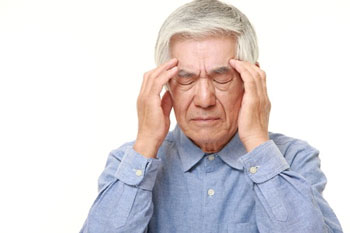 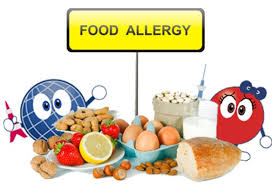 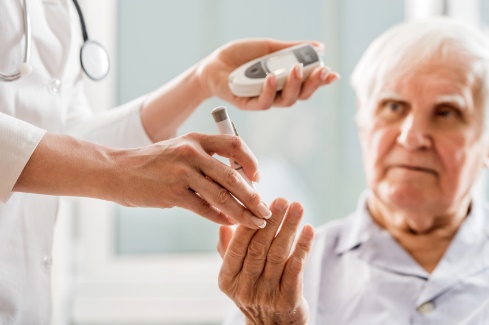 [Speaker Notes: Kuigi]
Mitmed uuringud näitavad, et BMS-ga patsientide psühholoogiline profiil on sarnane, enamusel esinevad isiksuse ning meeleolu muutused:

▫ Väga tihti esinevad ärevus ja depressioon.
▫ Sündroomiga patsientidel on madal enesehinnang, puudub kindel, rahuldav isiksus ning nende elus on olnud märkimisväärseid kaotusi ja muutusi.
Sümptomid:
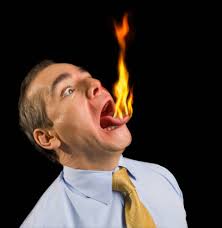 Sümptomiteks on: põletustunne suus, valu, sügelus mukoosas, salivatsiooni.

 Samas ei esine teisi füsioloogilisi muutusi, laboratoorsed analüüsid normis.

Valu päeva jooksul süveneb.
 
BMS valu võib kesta umbes 4-6 kuud ja lokaliseerub keele peal ja lisaks võivad haaratud olla suulagi, põsed, huuled. 

Spontaanne.  Mõruda ja metallimaitse suus?
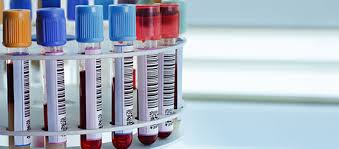 OK
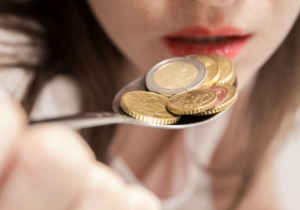 [Speaker Notes: Limaskest intaktne]
Sümptomid(2):
BMS lokaliseerub tavaliselt keele peal (keeletipp, lateraalsed küljed);

Düskomfort võib olla pidev, hootiline, mõned päevad võivad olla sümptomitevaba;

Vürtsikas toit, tsitrulised, liiga kuum või külm toit võivad provotseerida sümptomeid; 

Närimiskumm, maiustused parendavad olukorda.
Sümptomite tüübid:
Tüüp 1 – igapäevane valu, muutub päeva jooksul halvemaks. 

Tüüp 2 – igapäevane kestev valu. Seos psühhiaatriliste faktoritega.

Tüüp 3 – aeg-ajalt esinev valu, nt suupõhjas, kurgus, põse mukoosas. Seos toiduallergeenidega.
Ravi:
Suunatud sümptomite leevendamiseks:

Kapsaitsiin – analgeetiline efekt avaldub sensoorsetes afferentsetes närvides (lokaalselt)
           kuid kasutamist piirati, kuna suurenes põletustunne ravi alguses

Tritsüklilised antidepressandid, paroksetiin, olanzapiin – 3 kuud

Benzodiasepiinid (klonasepaam – GABA retseptori agonist) – kuur 1 kuu.

Alfa-lipoehape – neuroprotektiivne omadus (200mg 3xpäevas 2 kuud)

Lokaalsed kortikosteroidid, vitamiinid, seentevastased preparaadid
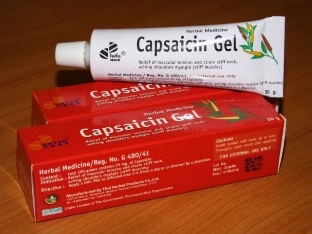 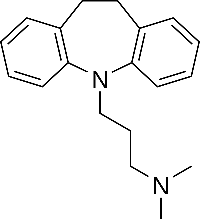 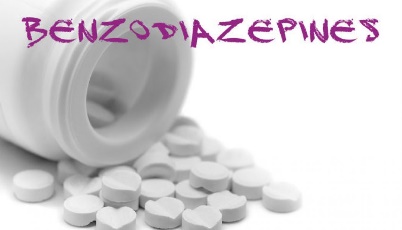 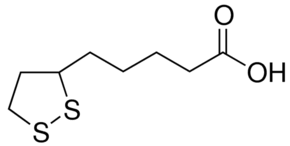 [Speaker Notes: tegu on neurogeense päritoluga haigusega ja valu jääb enamikel juhtudel suure tõenäosusega samaks või laheneb spontaanselt]
Kokkuvõte:
BMS’i diagnoosimisel on vaja välistada muud võimalikud põhjustavad tegurid. 

Oluline on selgitada patsiendile BMS-i olemust ning patsiendid peaksid tunnistama haiguse/häire olemasolu ja õppima elama koos sellega. 

BMS-i mehhanismid vajavad lisauuringuid efektiivse ravi saavutamiseks. 

Tuleks hinnata ka patsientide elukvaliteeti, kuna sümptomid võivad püsida aastaid.
Kasutatud kirjandus:
J. Spanemberg et al. (2014). Burning Mouth Syndrome: Update. OHDM - Vol. 13 - No. 2 – June., 418-424.
Tänan tähelepanu eest!